Electronic Recycling
Friday, September 26th from 8AM to 3PM
Monroe Community College: Parking Lot M-1
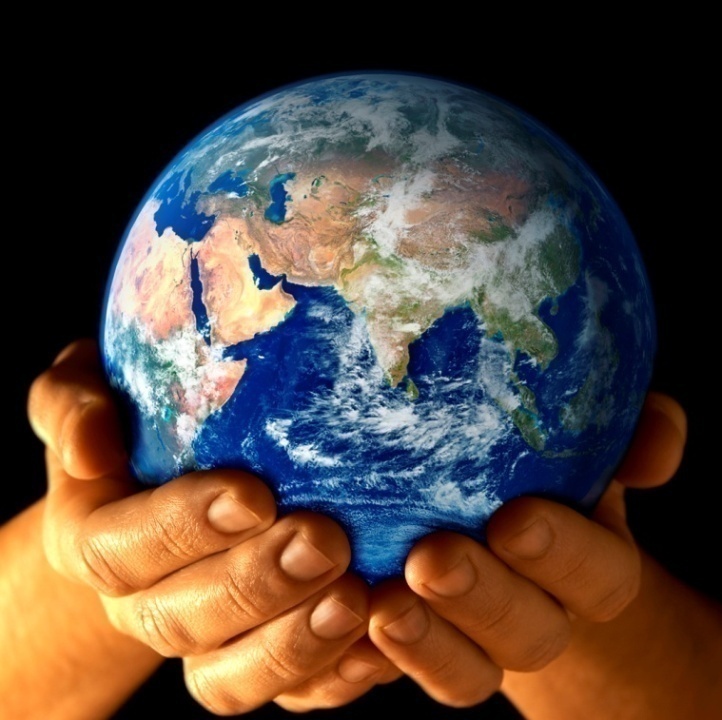 Computers/Laptops
Monitors 
Televisions Printers
Mice
Keyboards
Copiers
Typewriters
Fax Machines
Pagers
Audio Equipment
Video Equipment
Telephones
Cellular Phones
Lab Equipment
Circuit Boards
Cables/Wires
Batteries
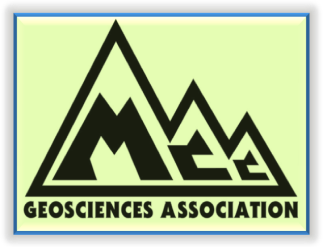 Hosted by the
Geosciences Association of MCC
Additional donations will be happily accepted to help fund student activities 
including an educational trip to study the geology of Watkins Glen State Park.